ПРАЗДНИК ЗДОРОВЬЯ«Путешествие на поезде Здоровья»
Классный руководитель 5 «а» класса 
МОАУ «СОШ № 10
 г. Новотроицка» 
Акимова Ю. В. 

2023
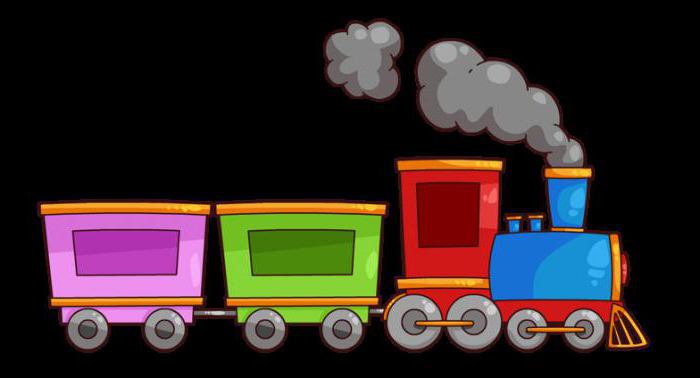 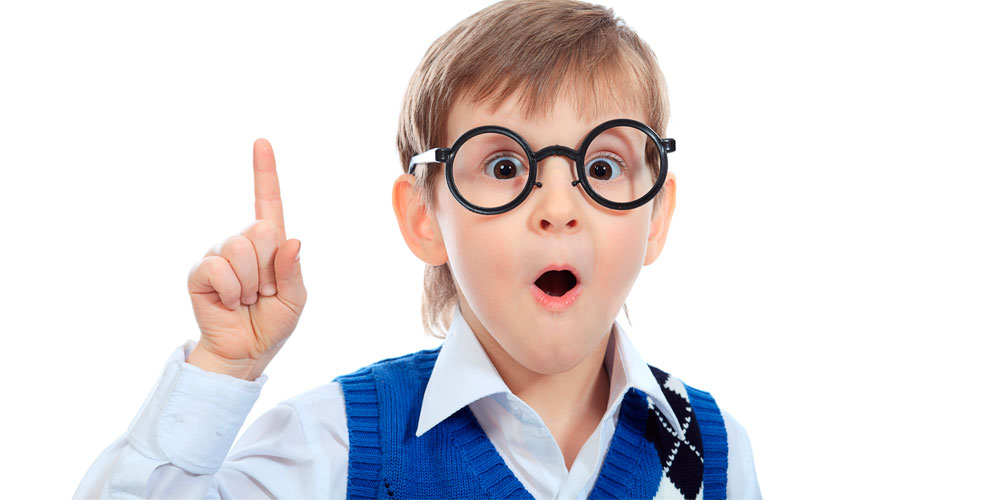 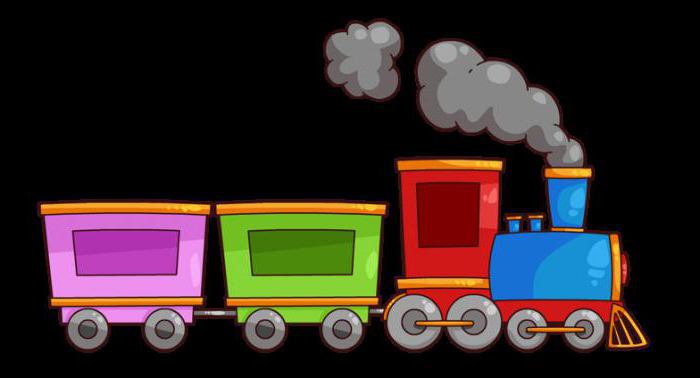 «ЗАГАДКИНО»
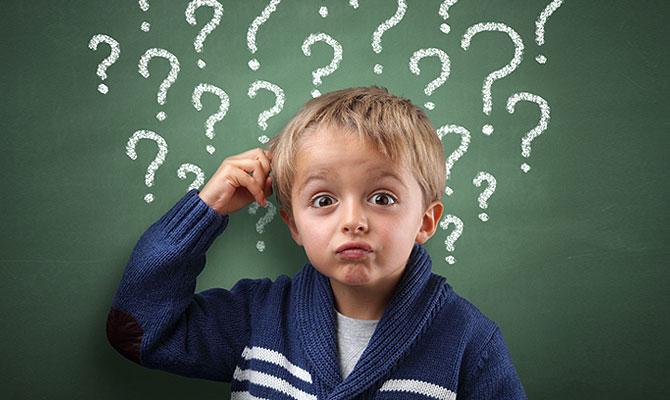 СПОРТ
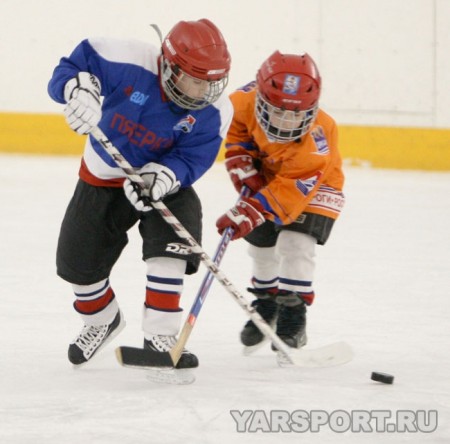 ХОККЕЙ
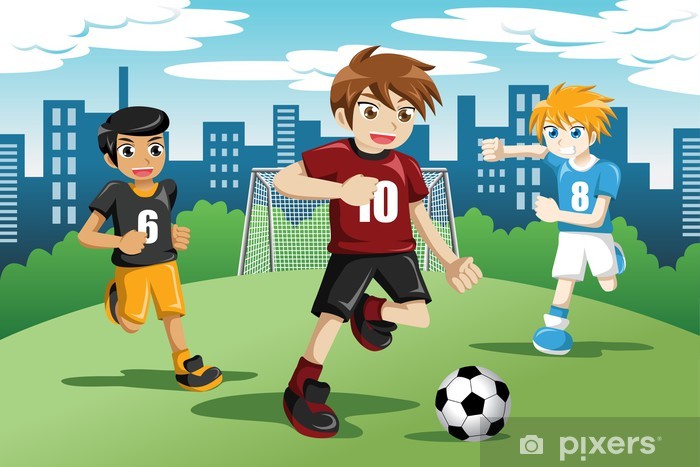 ФУТБОЛ
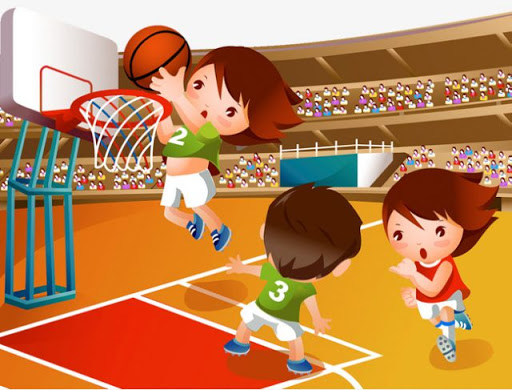 БАСКЕТБОЛ
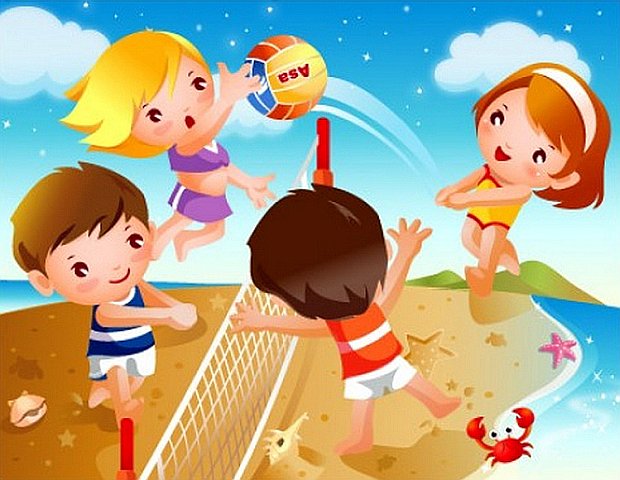 В ВОЛЕЙБОЛЕ
ГИМНАСТИКА
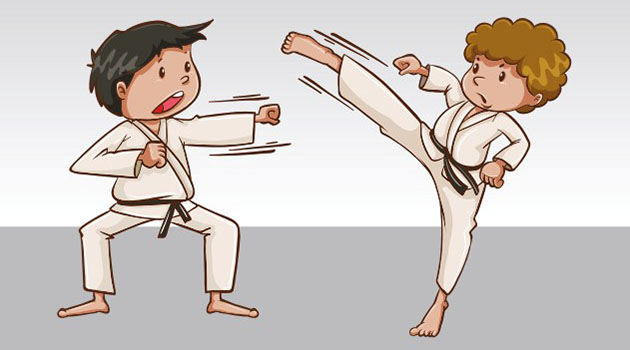 КАРАТЭ
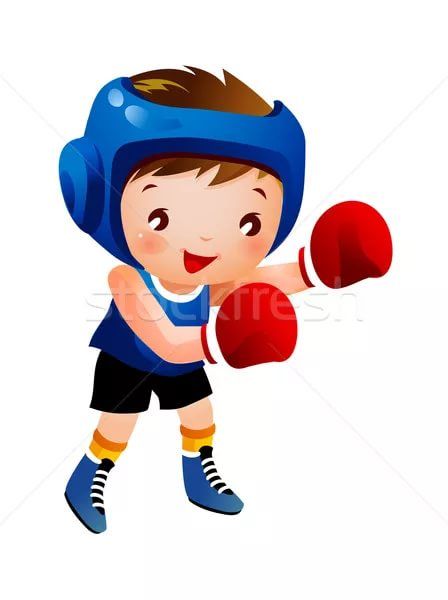 БОКСЁР
ФИГУРИСТЫ
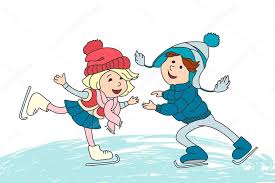 ГИМНАСТИКА
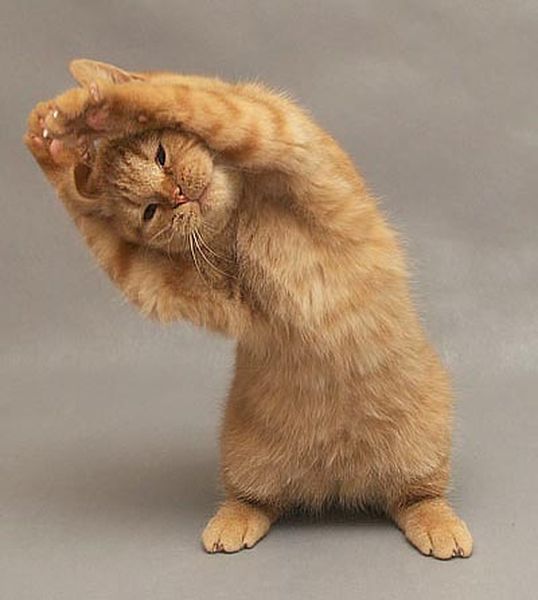 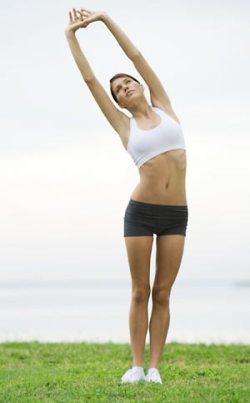 ГИМНАСТИКА
ЗАРЯДКУ
«ФИЗКУЛЬТУРНАЯ»
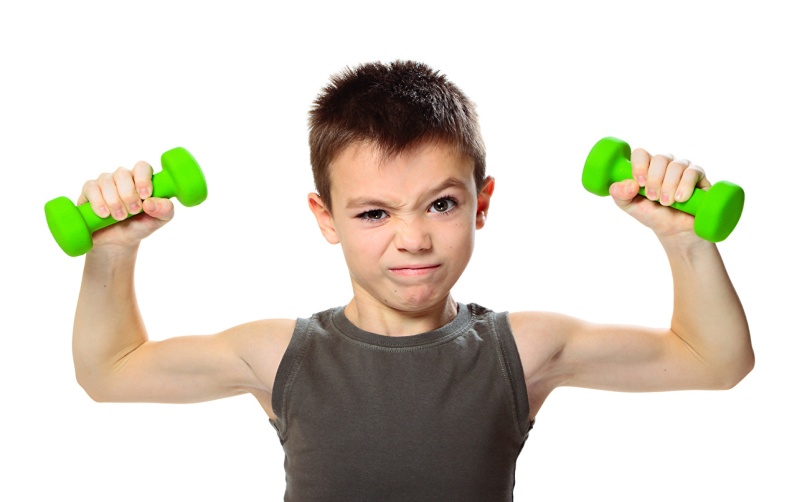 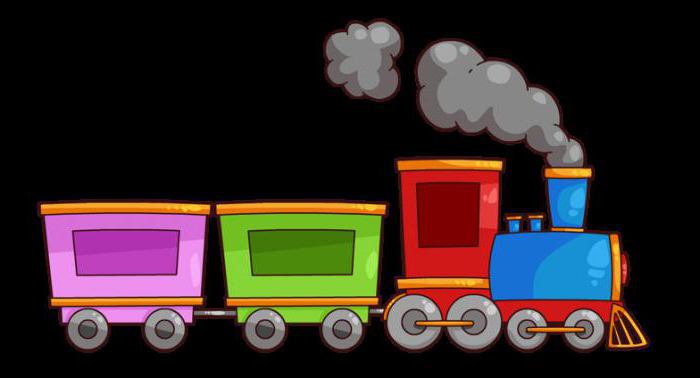 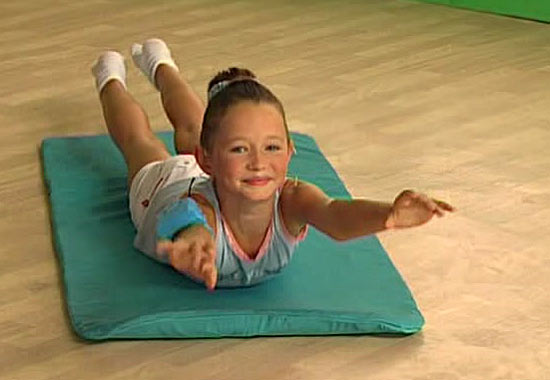 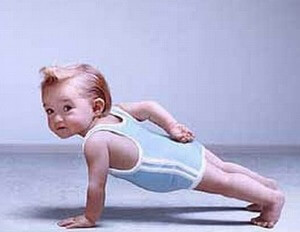 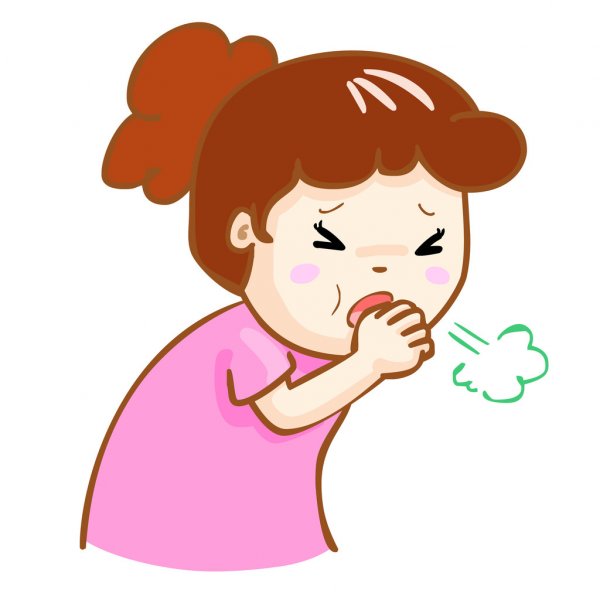 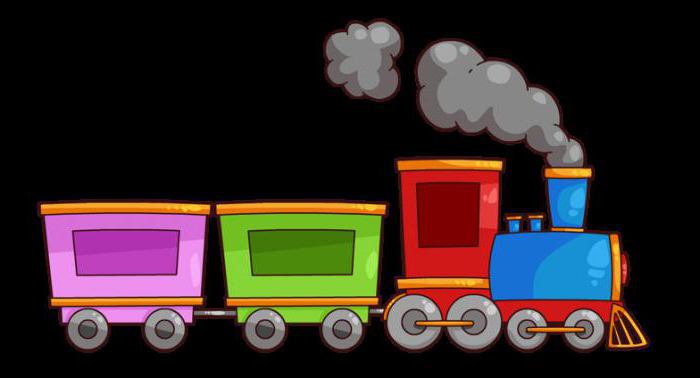 «БОЛЕЙКИНО»
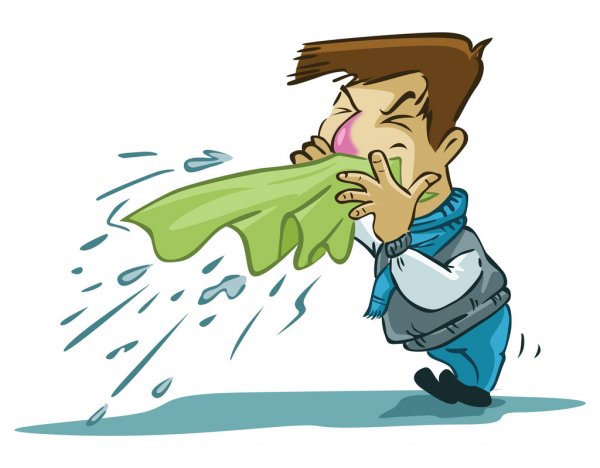 «ИСТОРИЧЕСКАЯ»
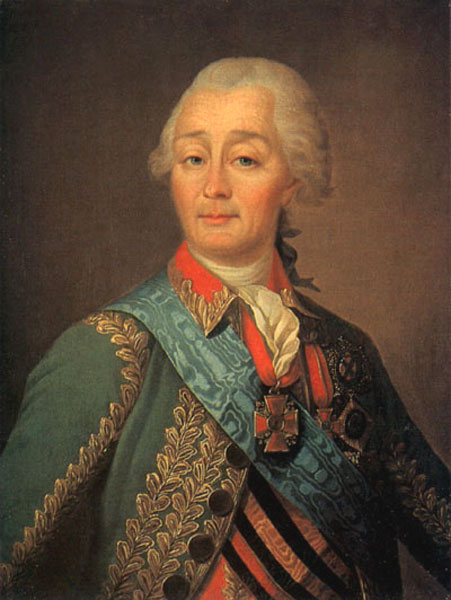 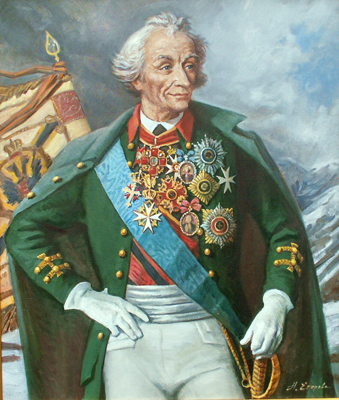 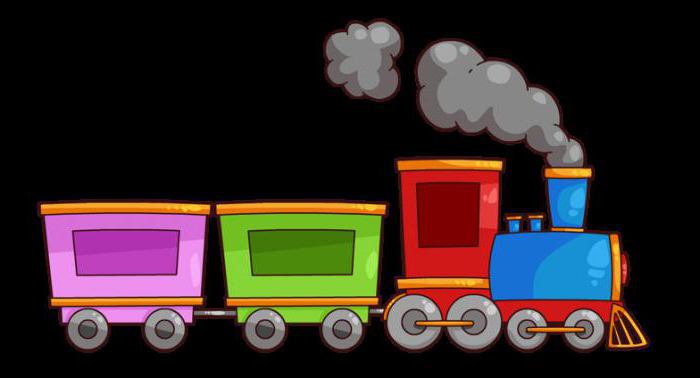 Суворов Александр  Васильевич
«ЗАРЯДКИНО»
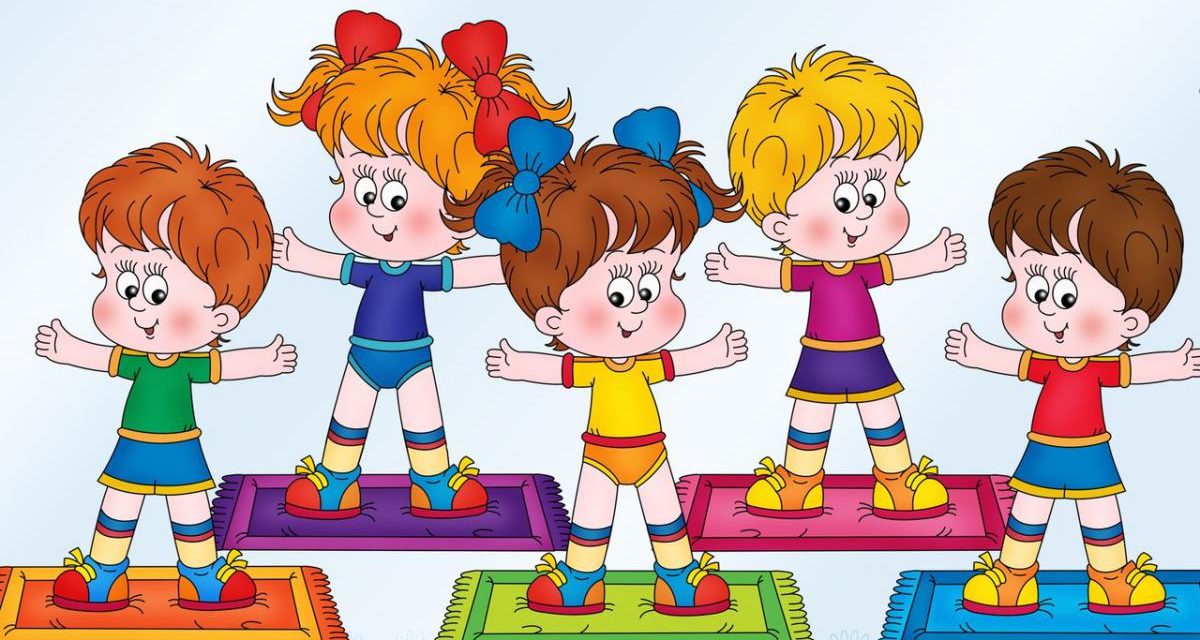 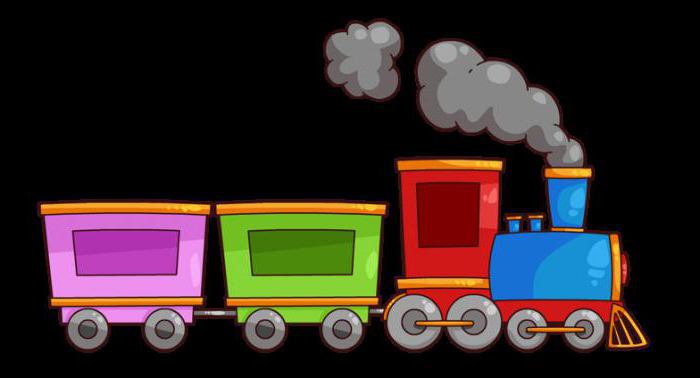 «МЕДИЦИНСКАЯ»
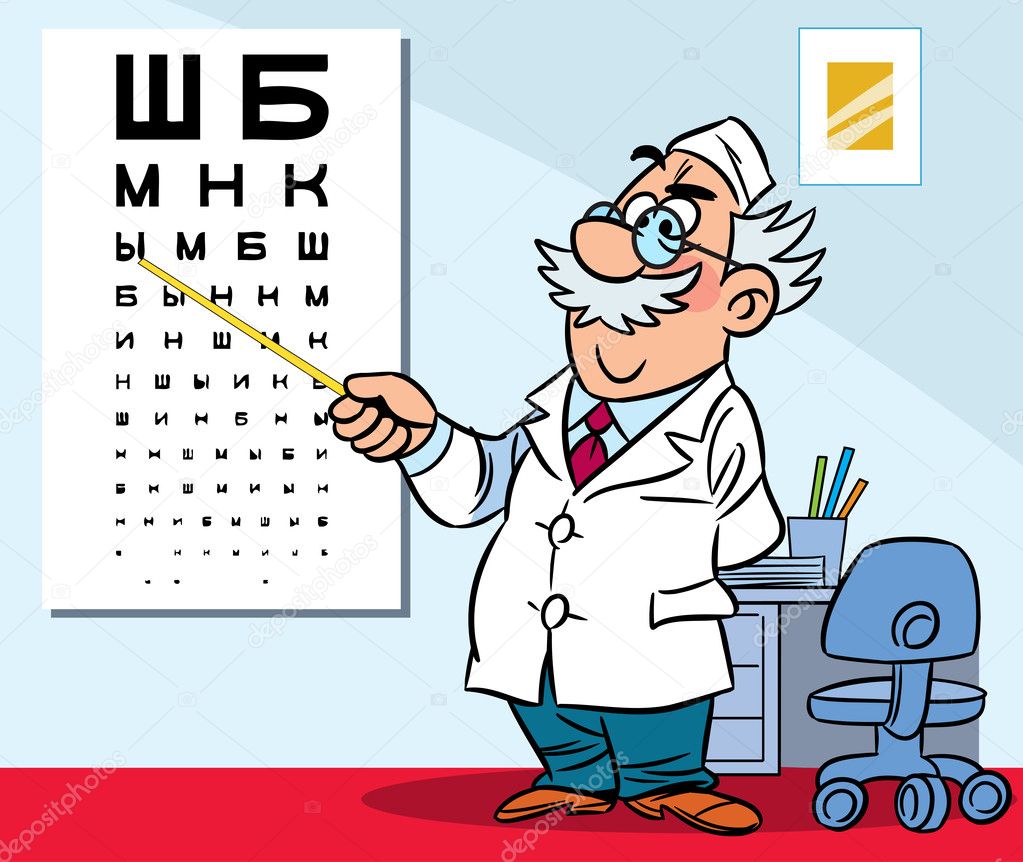 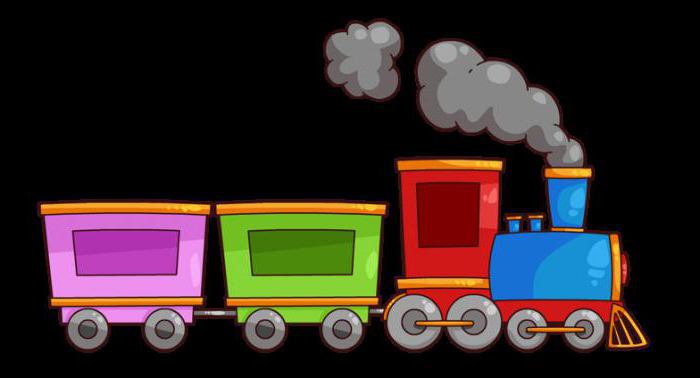 Чтобы видеть к старости                                 далеко и близко,Не склоняйся в молодости                       над планшетом низко.
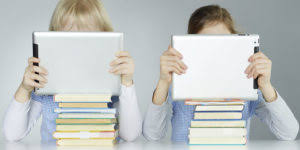 Смотреть на яркий свет НЕЛЬЗЯ!
Можно повредить глаза.
На спине читать НЕЛЬЗЯ.
Тоже портятся глаза.
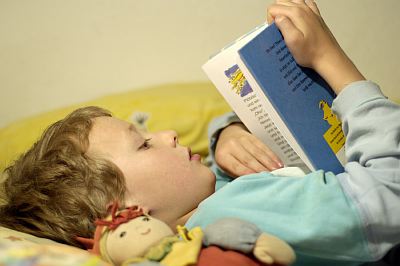 Если в темноте читать, 
Можно зрение ПОТЕРЯТЬ.
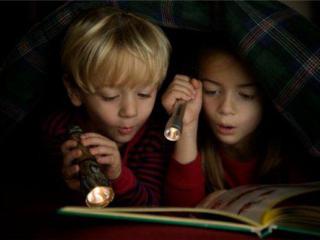 Чтобы зрение сохранить,

Не забывай ОЧКИ НОСИТЬ.
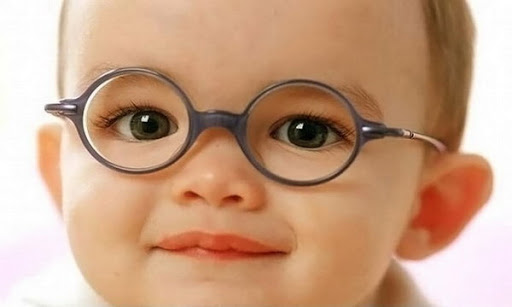 Зрения лишиться просто – 
НЕЛЬЗЯ
играть с предметом острым
Лучше на улицу пойти погулять.
Чем целые сутки в планшете играть.
К играм интерес пройдёт.
Но это зрение не вернёт.
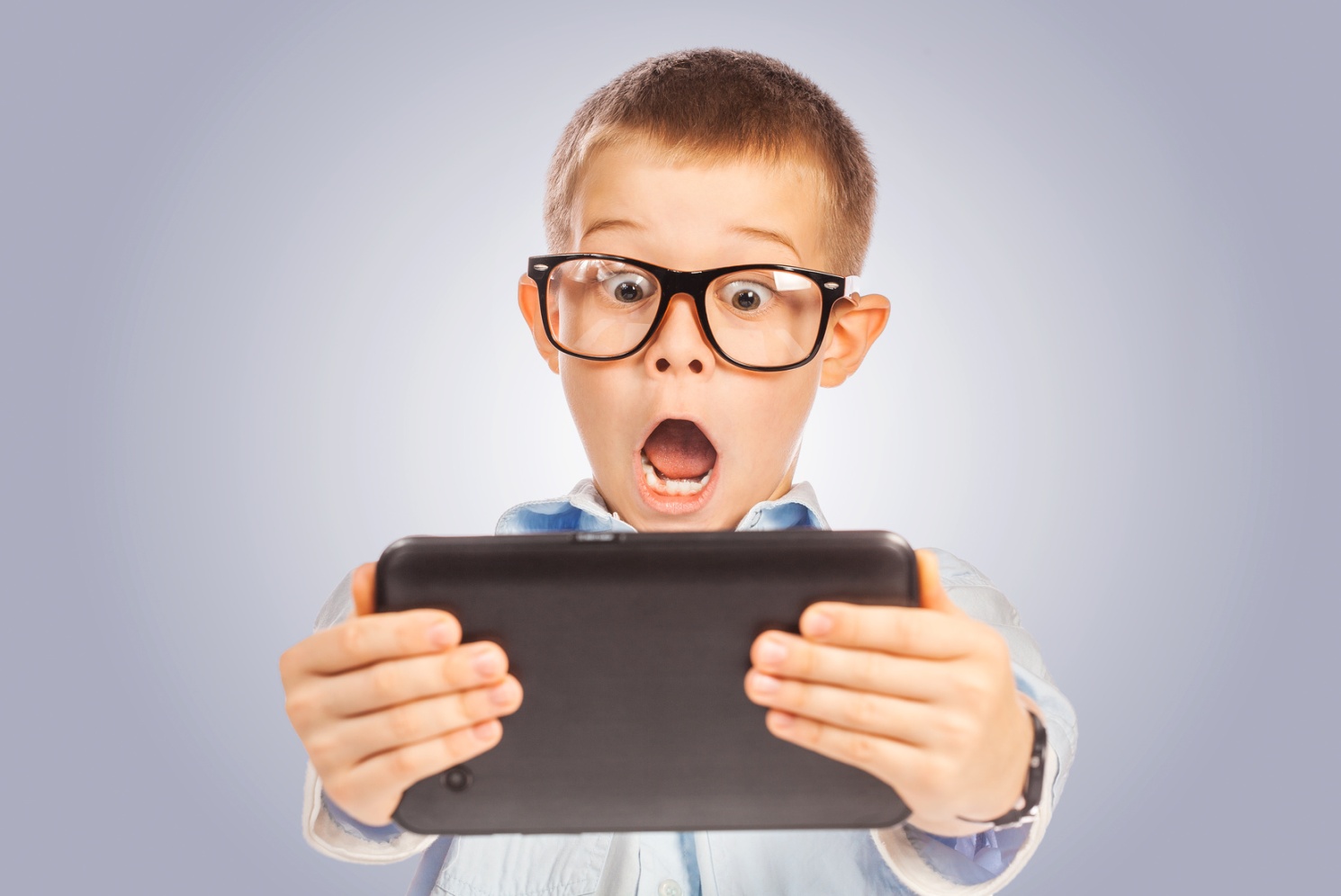 Есть для зрения витамин,
Называют КАРОТИН.
Он в морковку помещён.
Защищает зрение он.
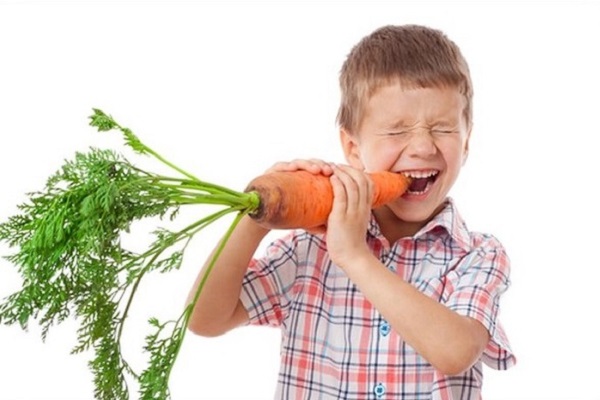 Чтобы зрение было в порядке.

Не забывайте делать ЗАРЯДКУ.
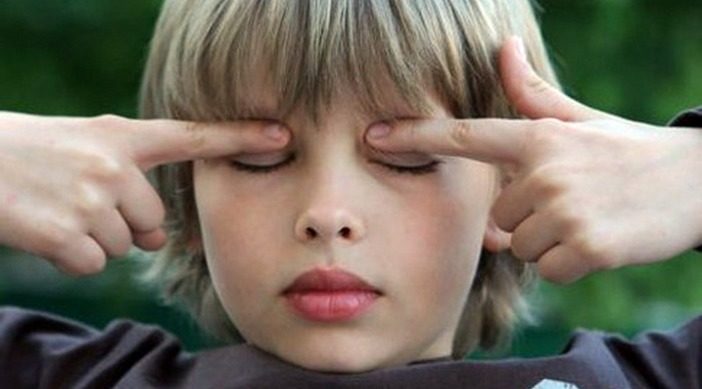 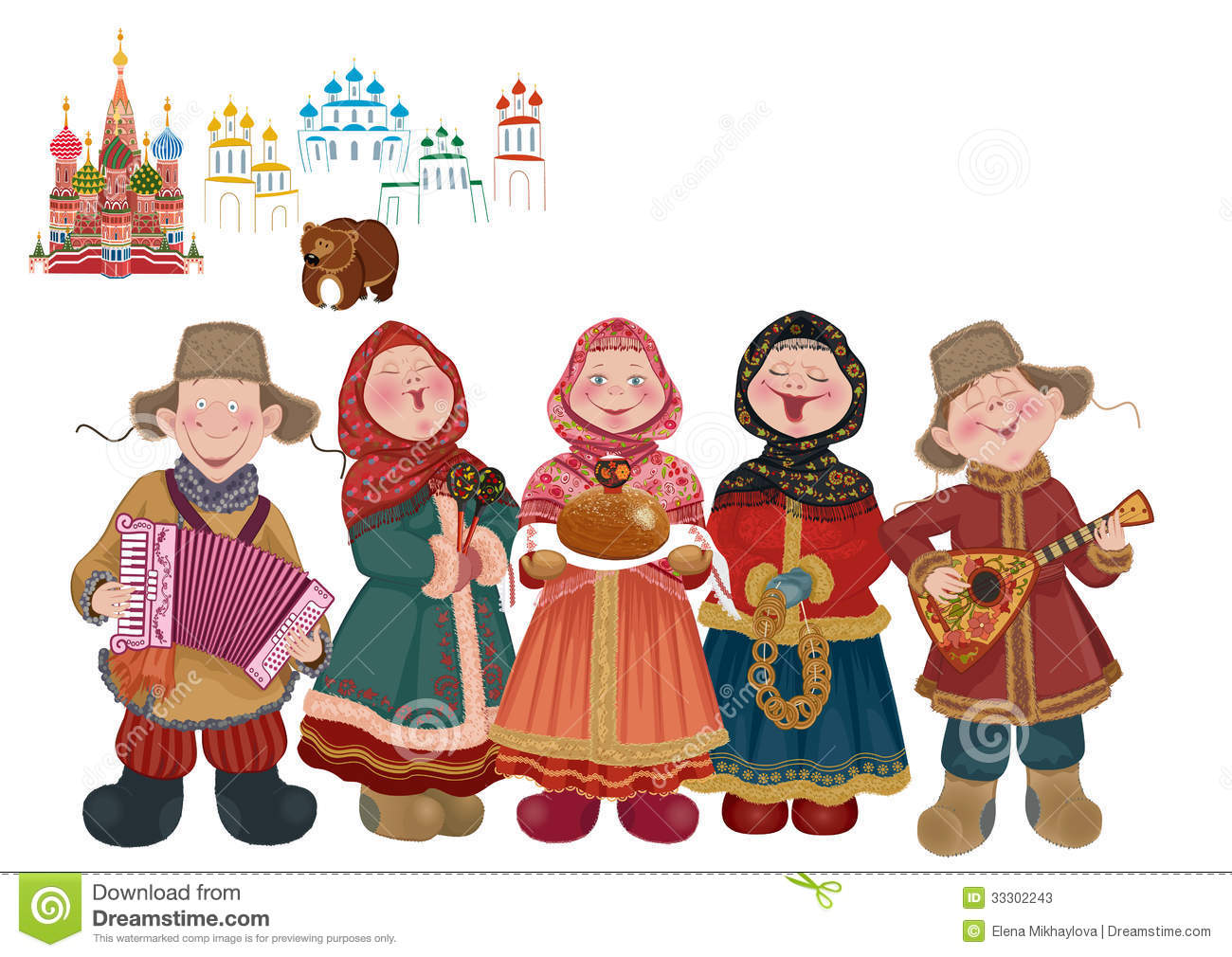 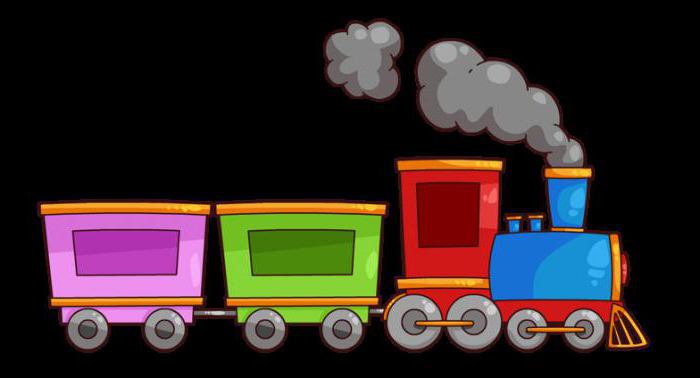 «МУЗЫКАЛЬНАЯ»
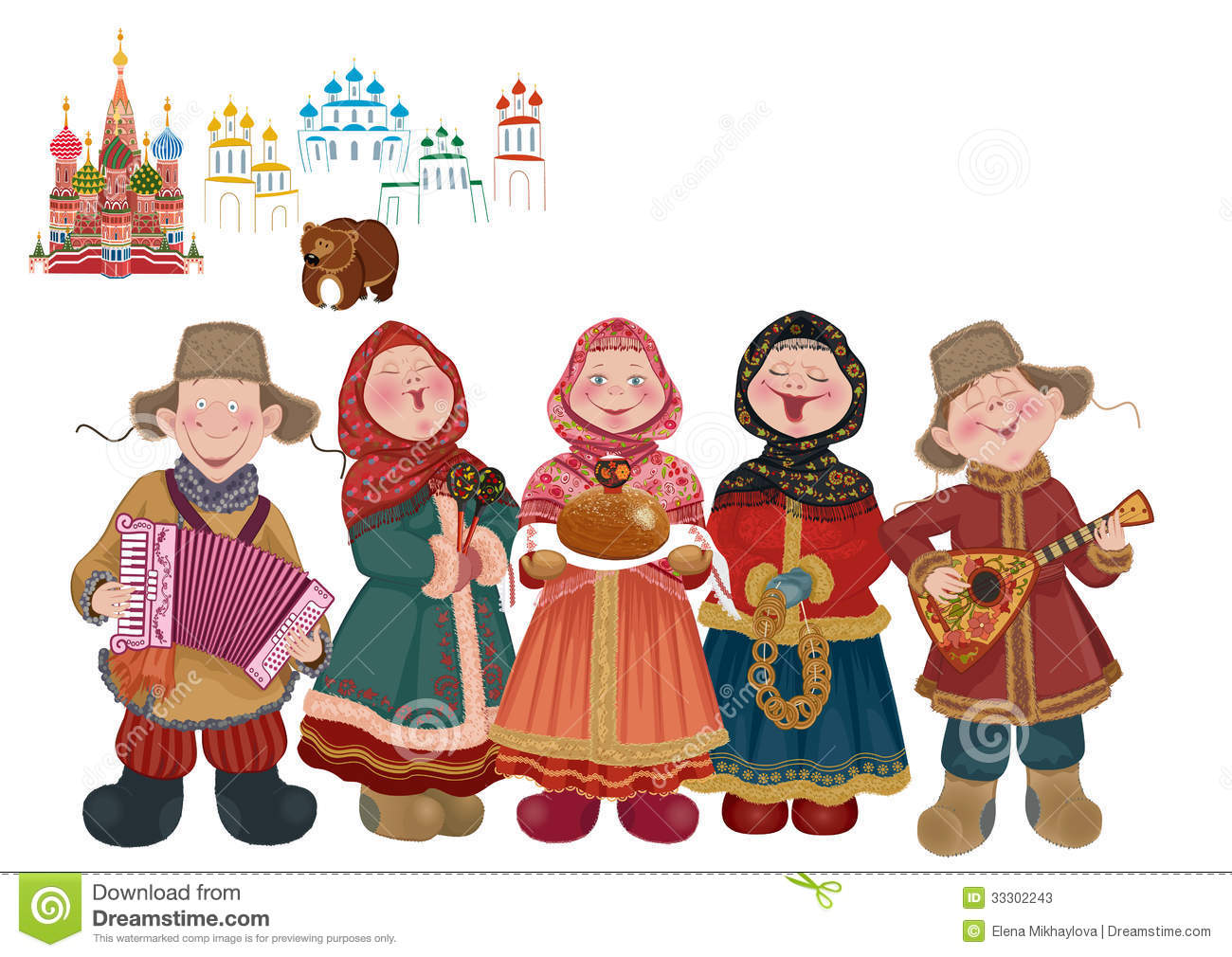 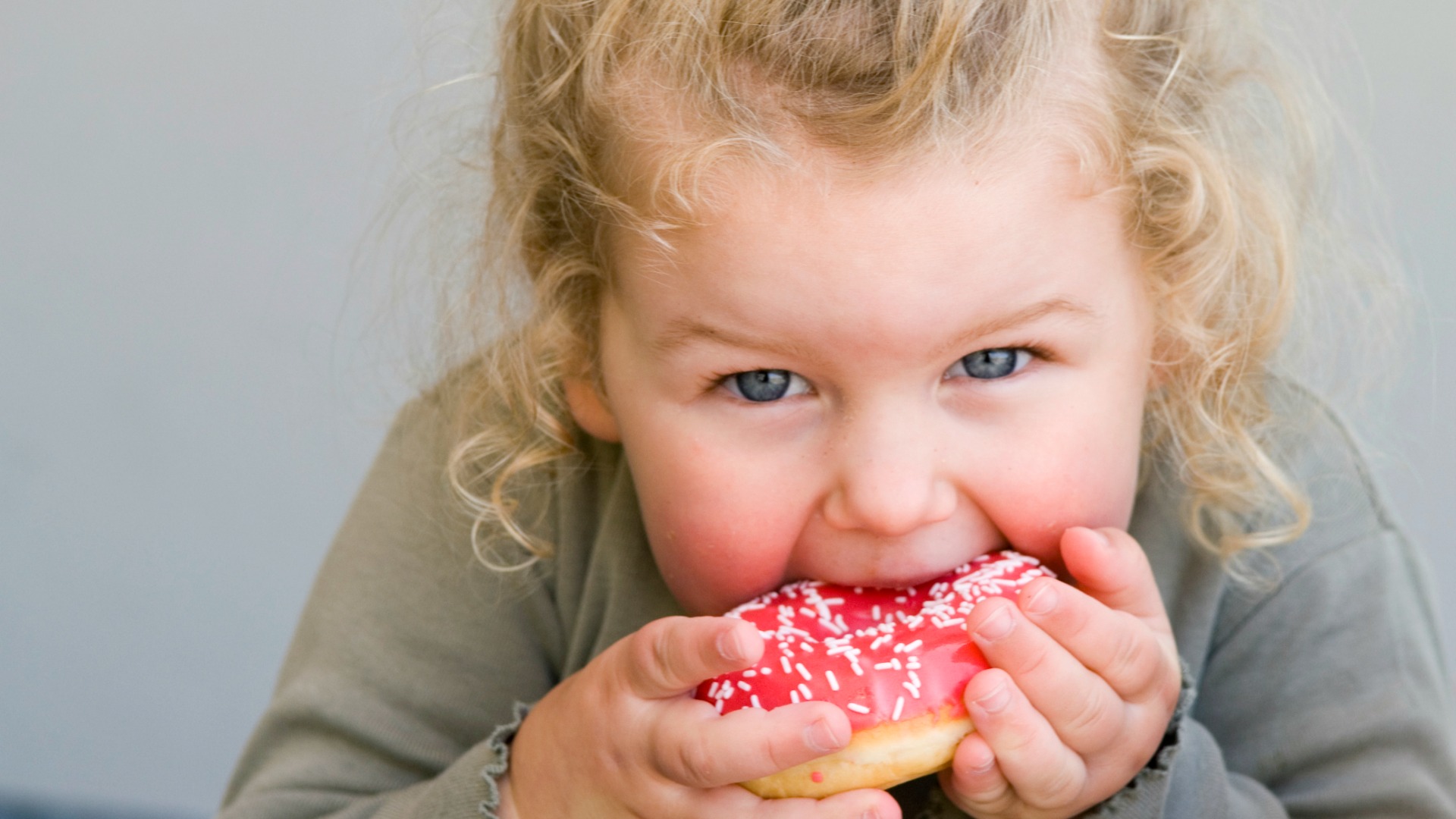 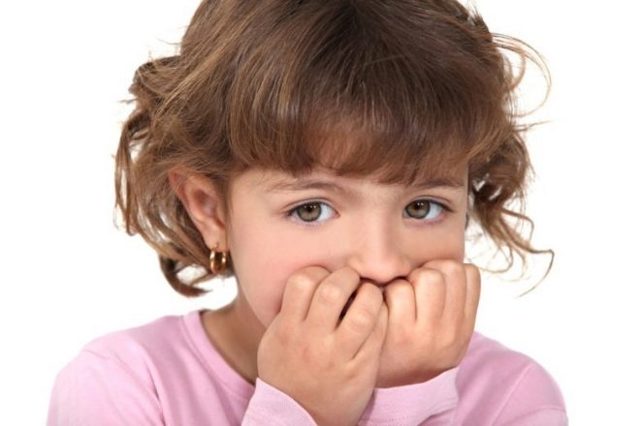 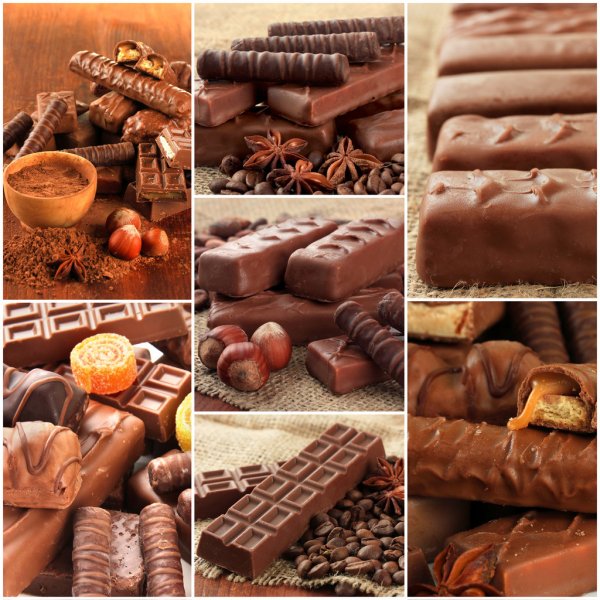 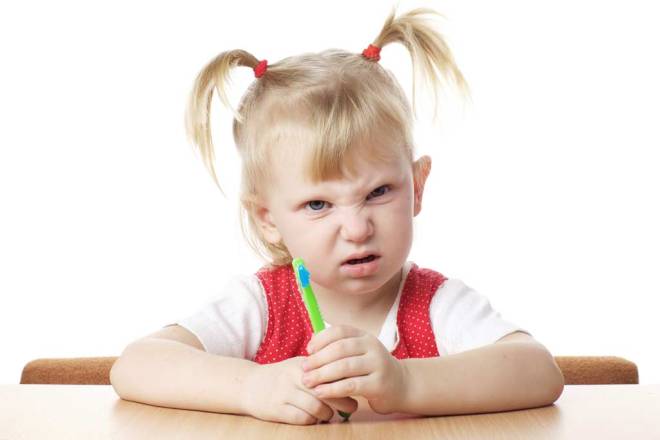 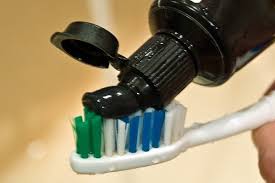 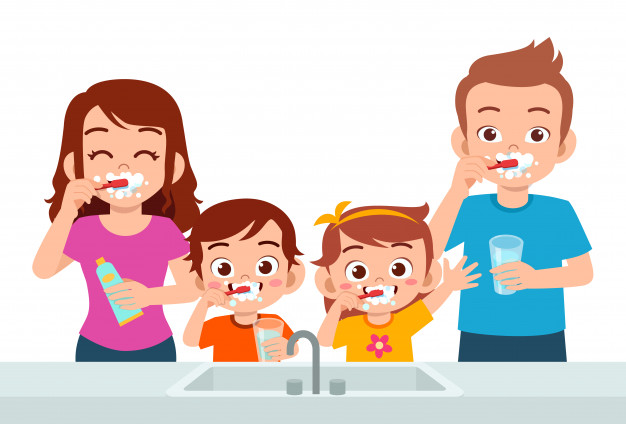 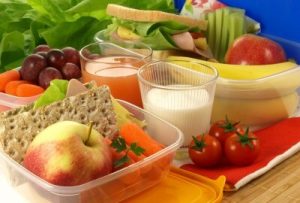 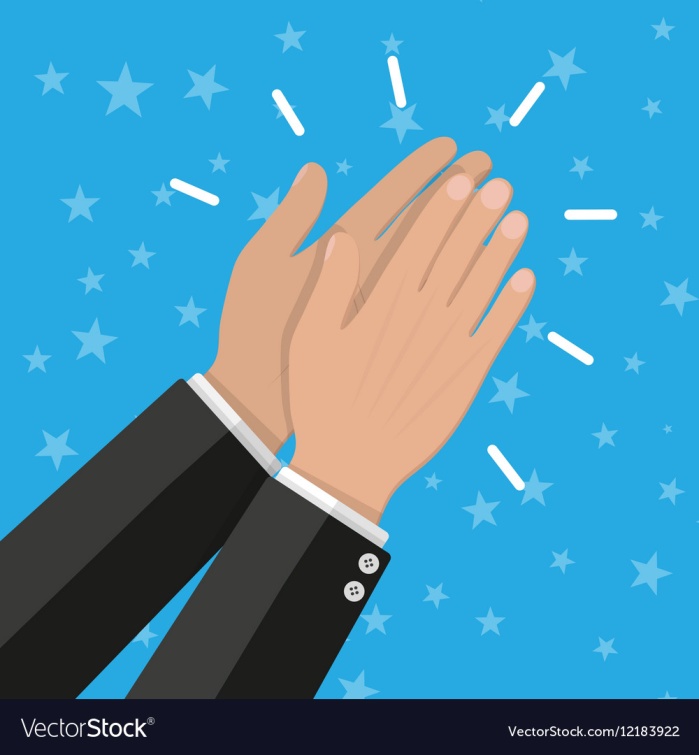 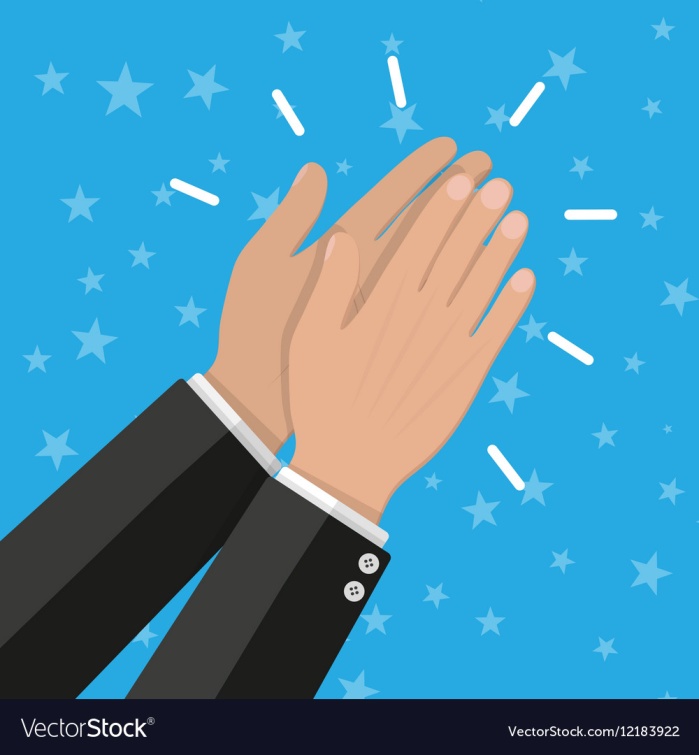 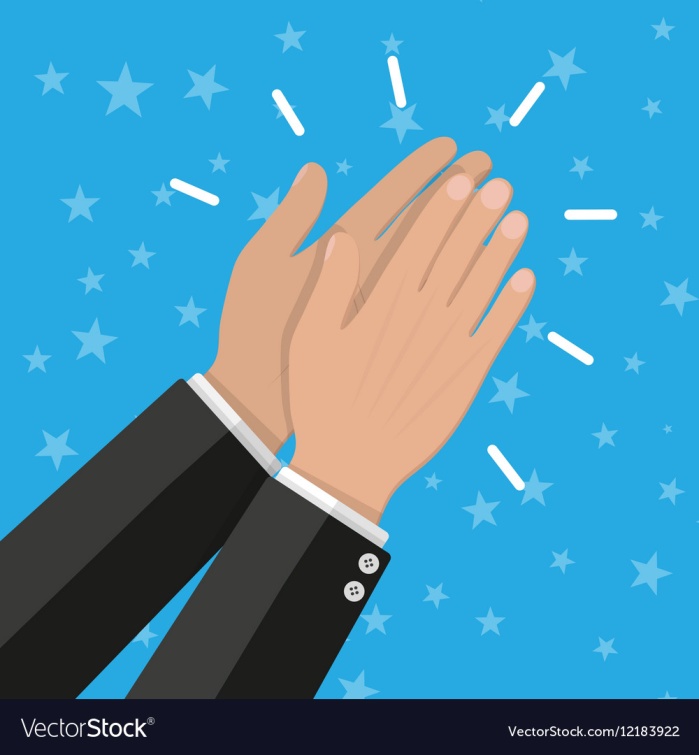 НЕТ
НЕТ
НЕТ
НЕТ
НЕТ
НЕТ
НЕТ
НЕТ
НЕТ
НЕТ
НЕТ
НЕТ
«ИГРОВАЯ»
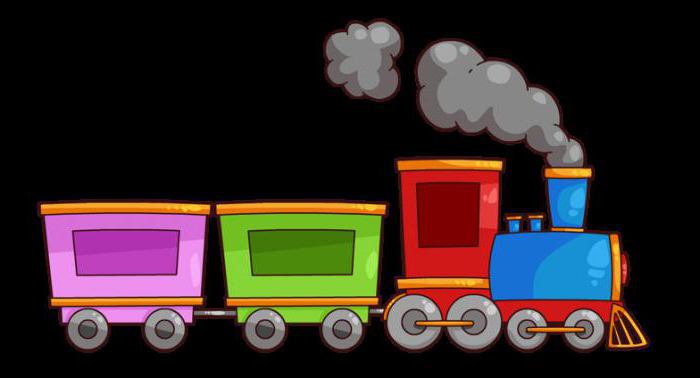 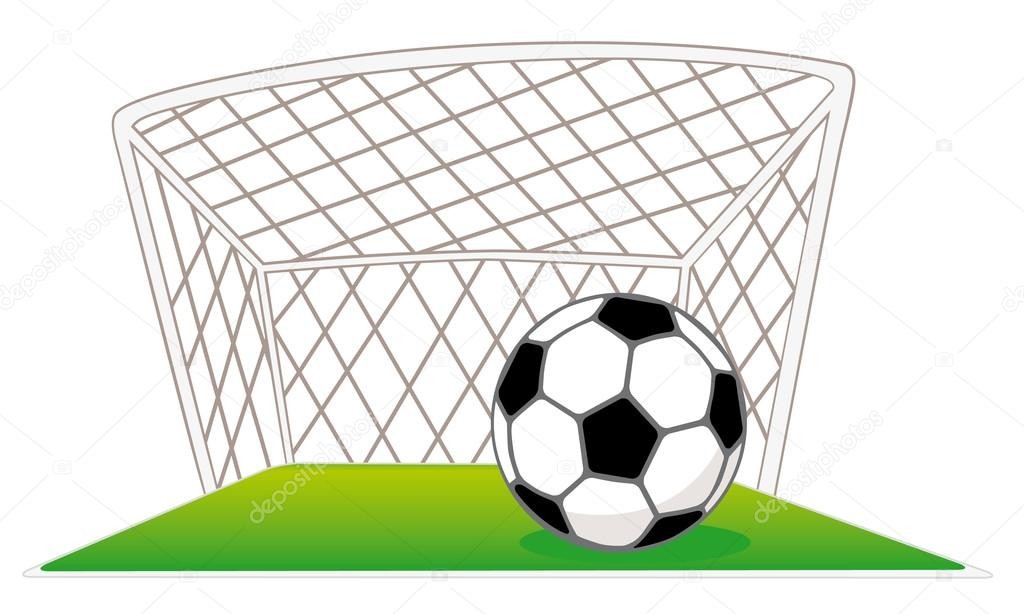 «ОТГАДАЙКИНО»
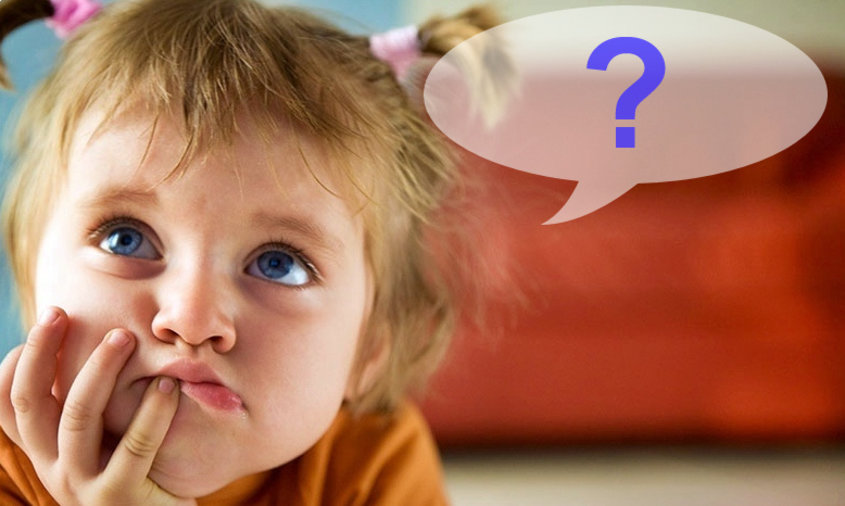 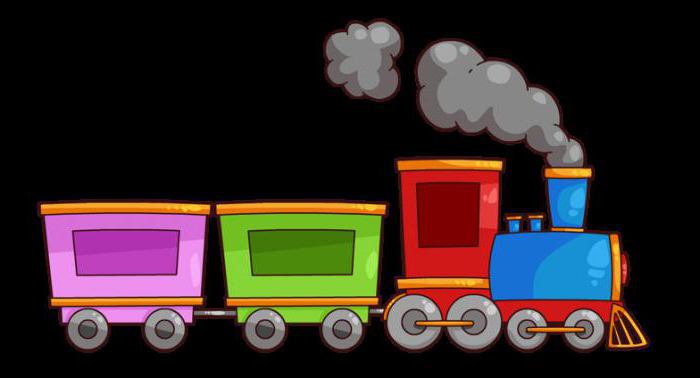 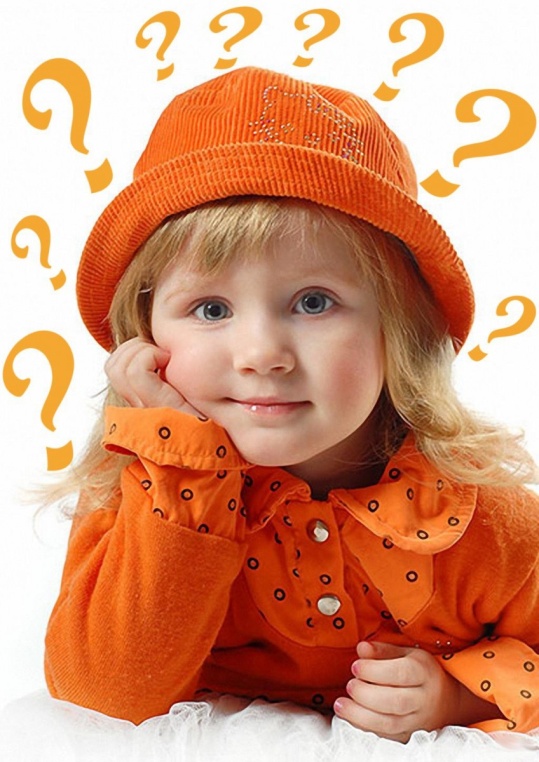 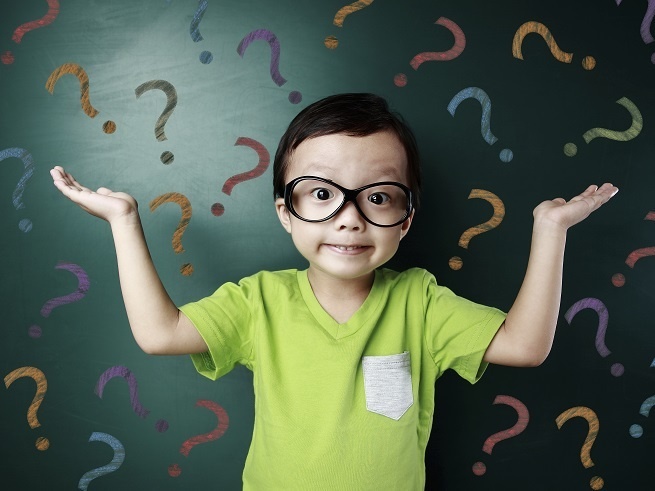 Здоров 
    будешь - 
           всё 
           добудешь!
НЕЛЬЗЯ
НЕЛЬЗЯ
НЕЛЬЗЯ
НЕЛЬЗЯ
МОЖНО
МОЖНО
НЕЛЬЗЯ
МОЖНО
МОЖНО
МОЖНО
МОЖНО
НЕЛЬЗЯ
НЕЛЬЗЯ
МОЖНО
НЕЛЬЗЯ
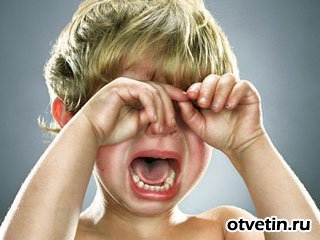 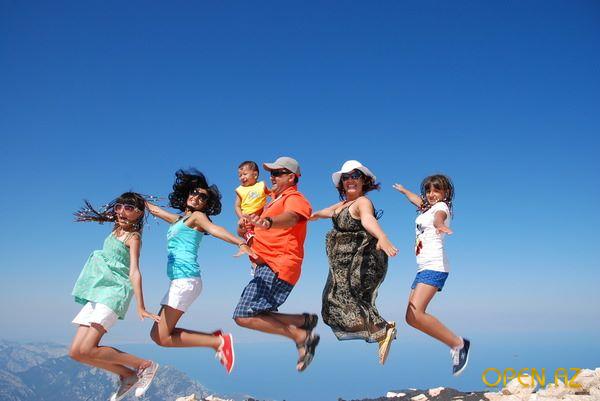 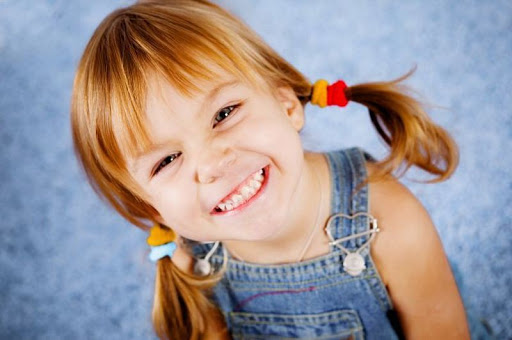 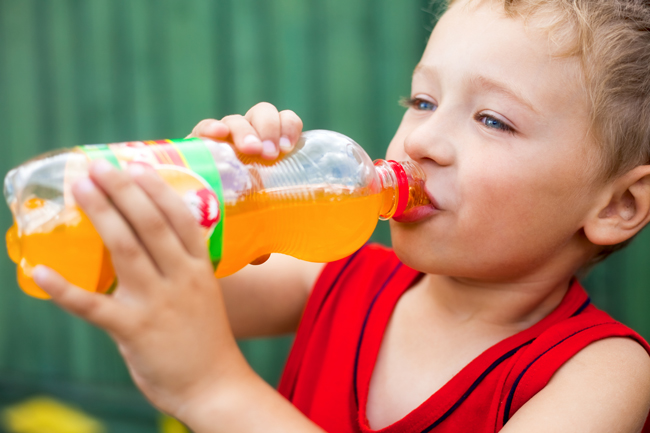 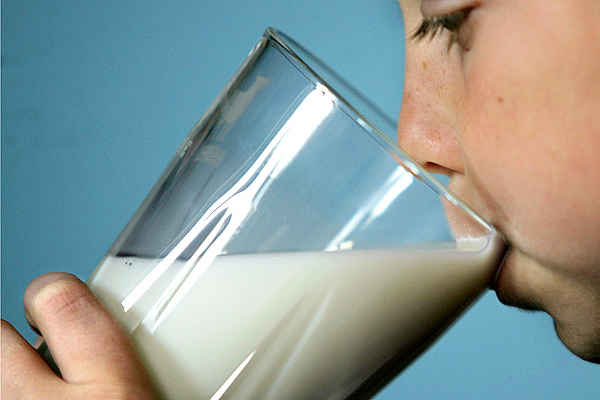 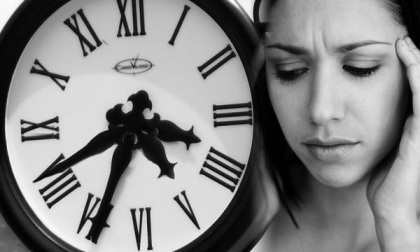 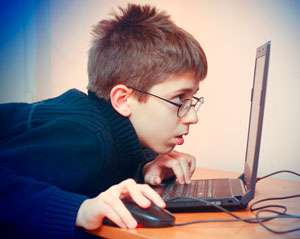 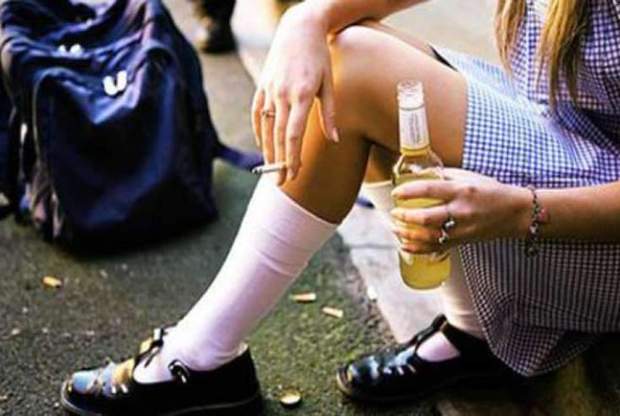 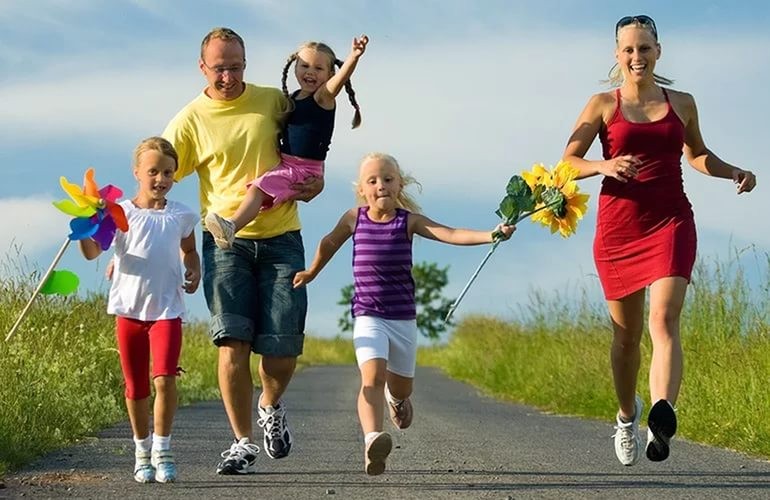 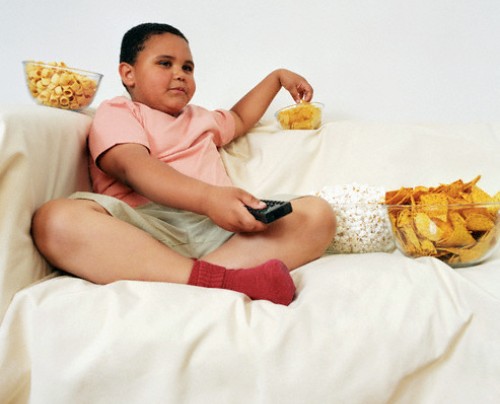 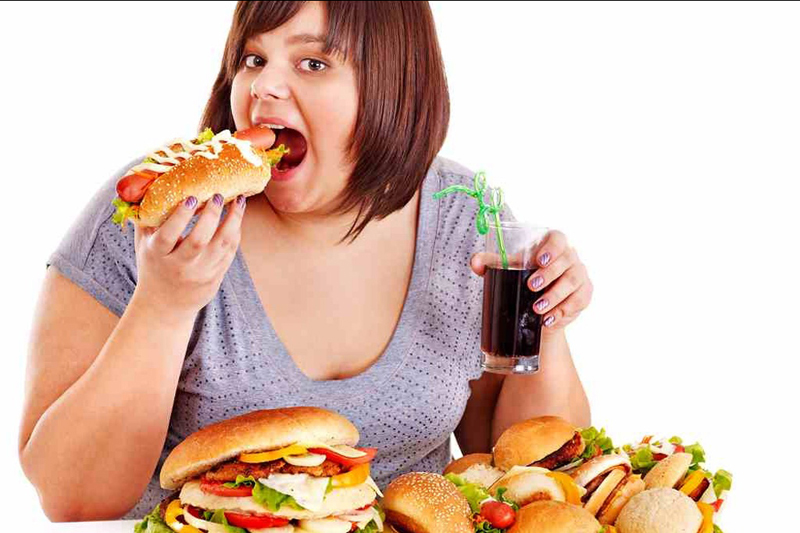 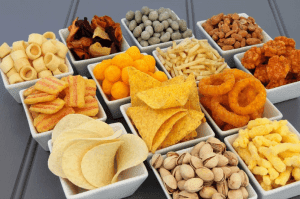 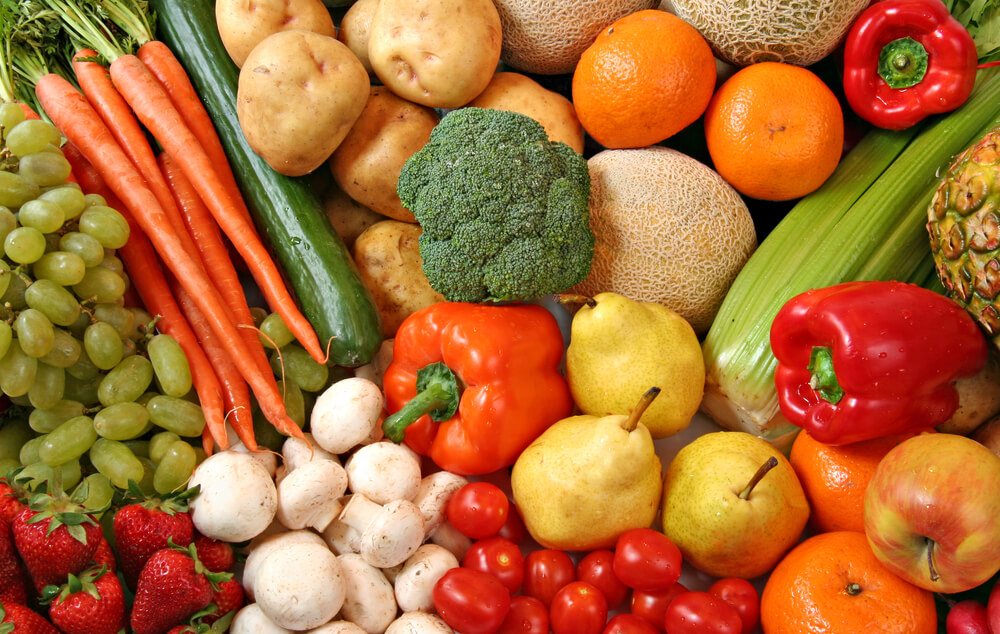